Informe de avance de obras financiadas con recursos del  FAM 2013-14
Junio de 2014.
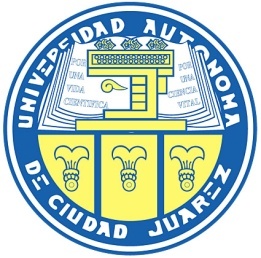 Universidad Autónoma de Ciudad Juárez

Ricardo Duarte Jáquez
Rector

Rita Ileana Olivas Lara
Directora General de Servicios Administrativos

Ángel Fernando Gómez Martínez
Director General de Planeación y Desarrollo Institucional
 




Universidad Autónoma de Ciudad Juárez. Av. Plutarco E. Calles  núm. 1210 
Fovissste Chamizal, código postal 32310. Ciudad Juárez, Chihuahua, México
La elaboración de este documento estuvo a cargo de la Dirección General de Planeación y Desarrollo Institucional.
FAM 2013
De acuerdo al Plan Maestro de Construcción en el Marco del Programa Integral (PIFI) 2012-13 se hizo la solicitud para la construcción del Edificio Multifuncional ¨D4¨ en Ciudad Universitaria y de la Infraestructura del Campus Cuauhtémoc. 

Estas obras tendrán una superficie total de 12,576 m2 de construcción y un costo de $48’695,060
FAM 2013
Respecto al Edificio Multifuncional ¨D4¨ en Ciudad Universitaria se tiene un avance de obra que corresponde al 36%. Actualmente se encuentra en la etapa de, losas, albañilería, acabados e instalaciones. El avance financiero refleja el pago del 57%, de un anticipo de $26,429,800.
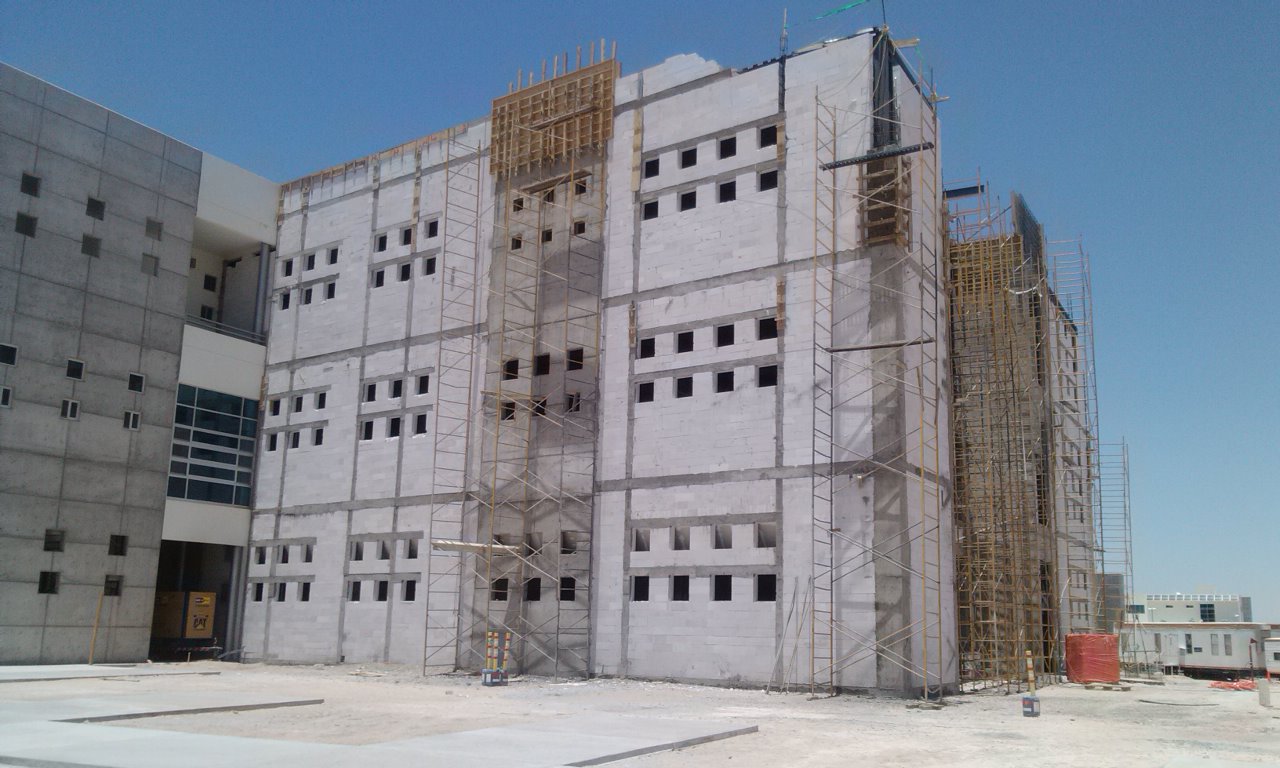 Construcción de Edificio Multifuncional D4.
Instalaciones y Acabados del Edificio Multifuncional D4.
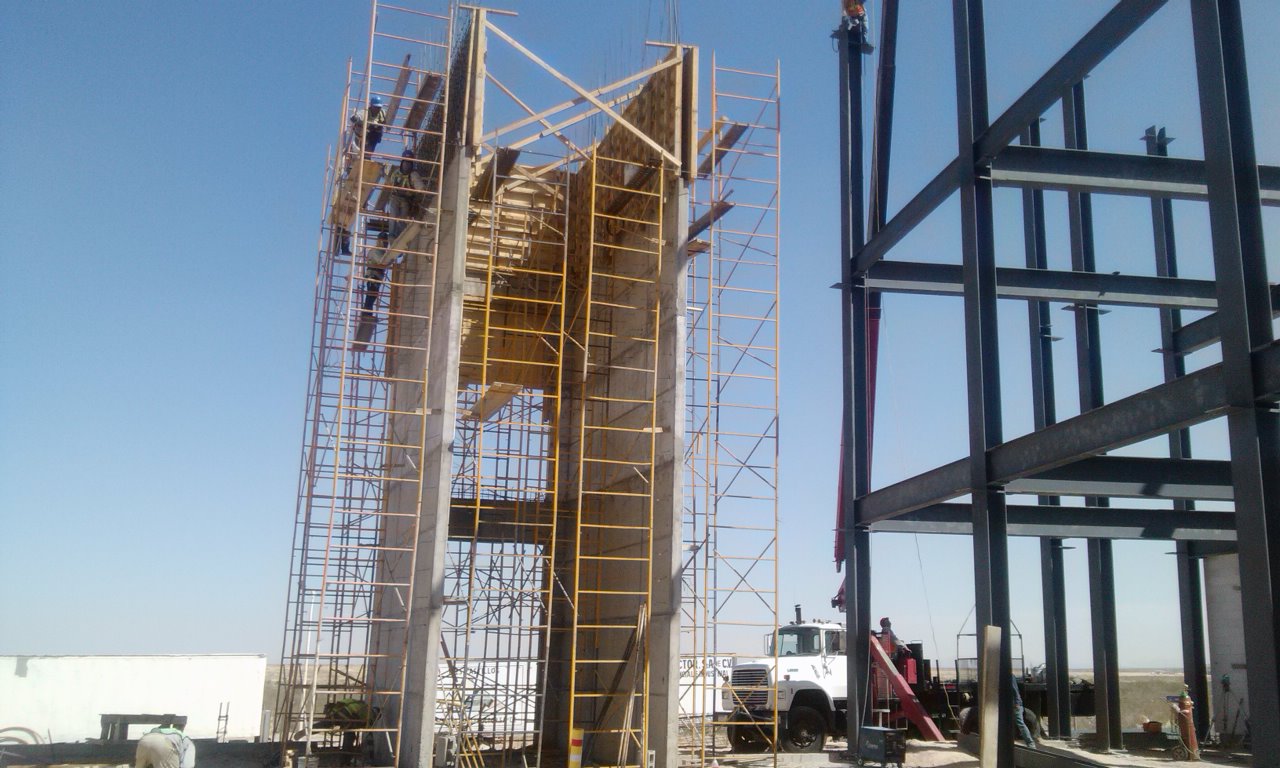 Construcción de Edificio Multifuncional D4.
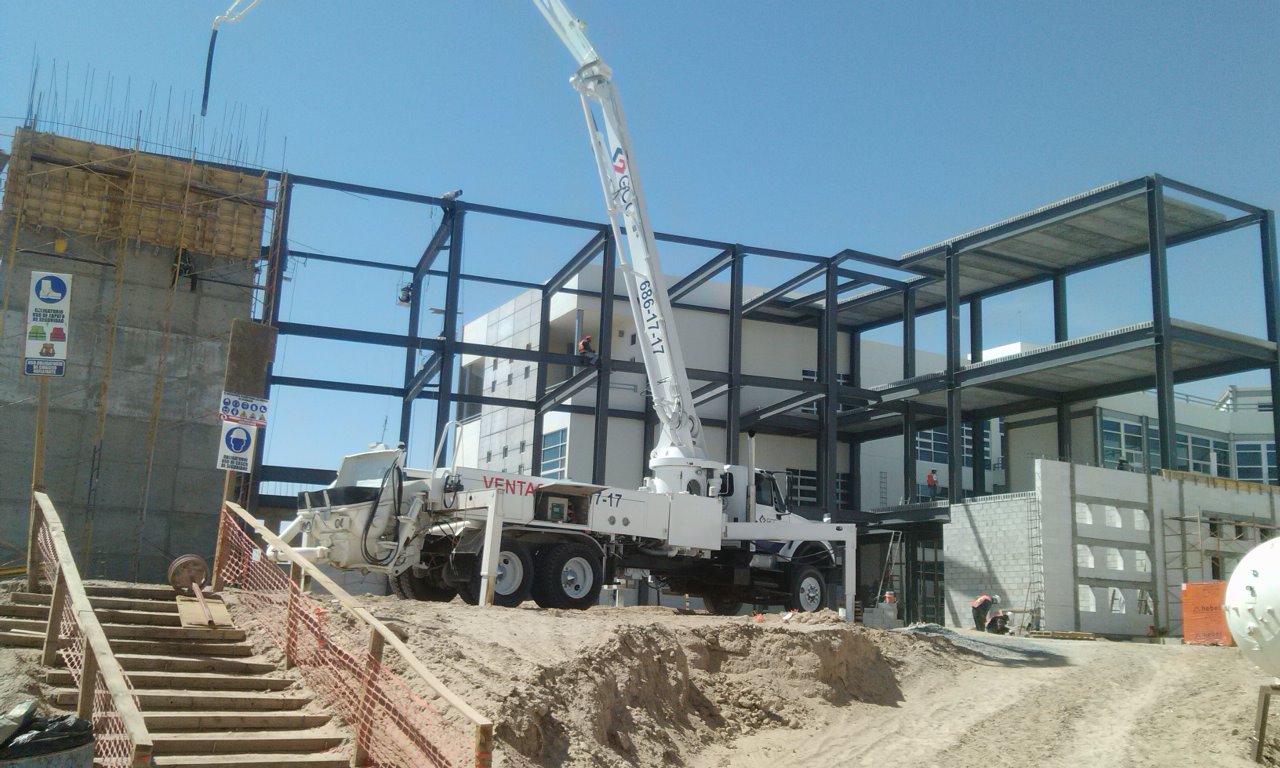 Construcción de Edificio Multifuncional D4.
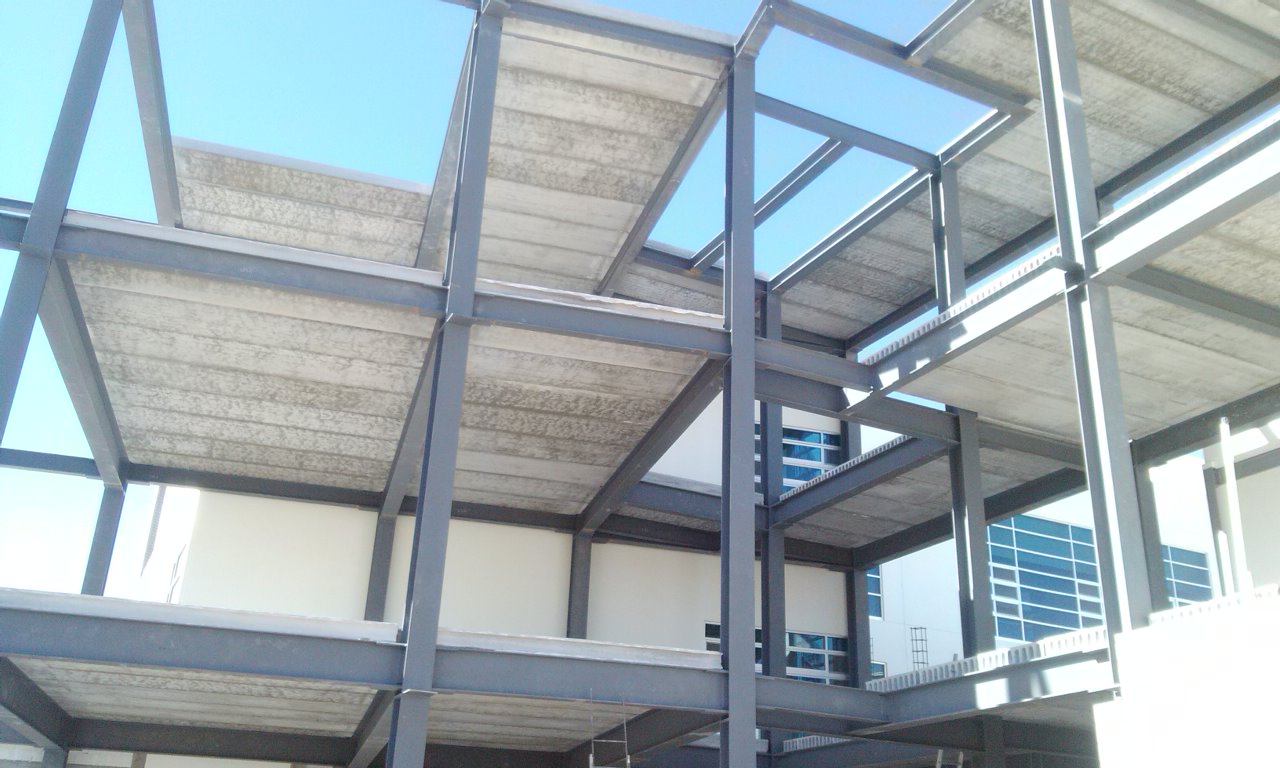 Construcción de Edificio Multifuncional D4.
FAM 2013
Respecto al avance de la Infraestructura del Campus Cuauhtémoc, actualmente se trabaja en las canchas de usos múltiples, en las fosas de aguas grises y agua tratada, en las instalaciones hidráulicas y en el sistema contra incendio que refleja un 92% de avance de obra.
 De la misma manera se tiene un avance financiero del 85% que refleja el pago del 30% de anticipo y una estimación que corresponden a $4,013,094.
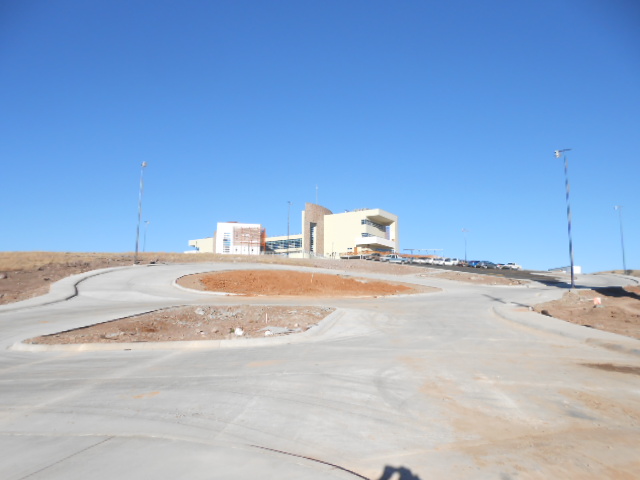 Obra exterior.
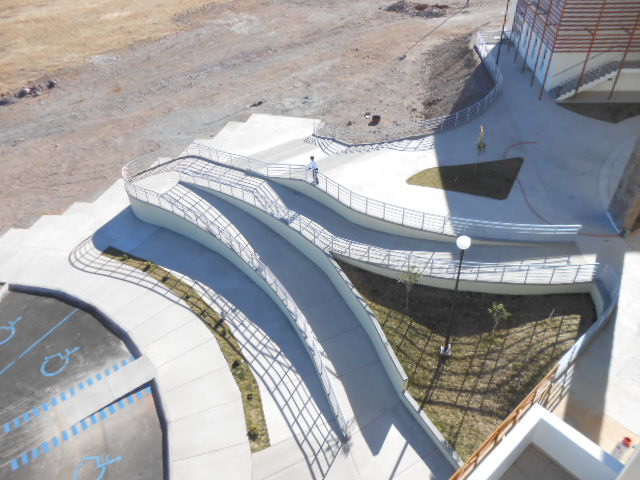 Obra exterior, banquetas.
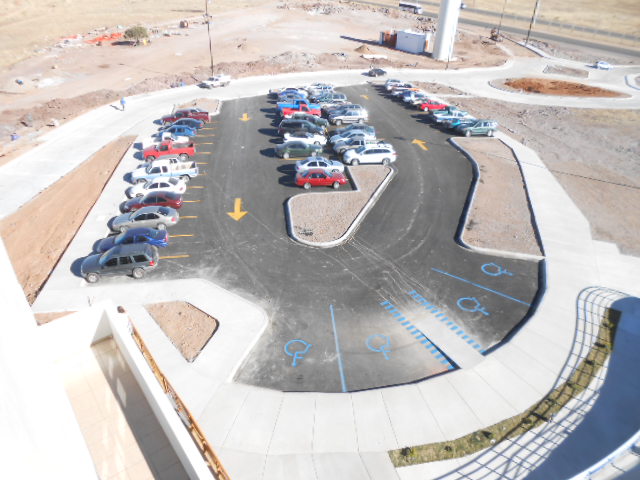 Obra exterior, banquetas.
Canchas de usos múltiples
Fosas de aguas grises y agua tratada, Instalaciones hidráulicas
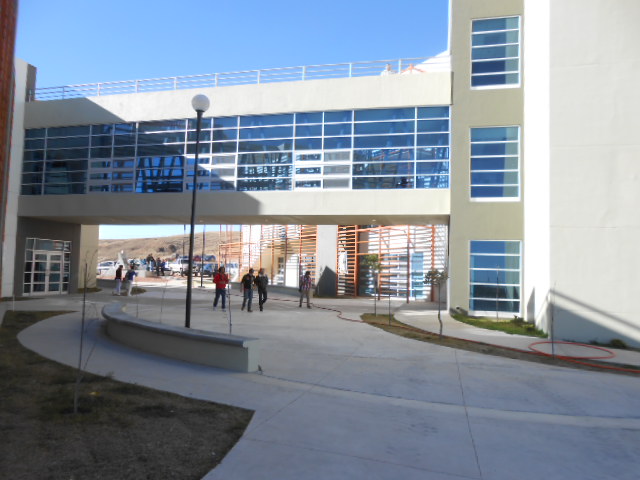 Obra exterior, banquetas, jardinería.
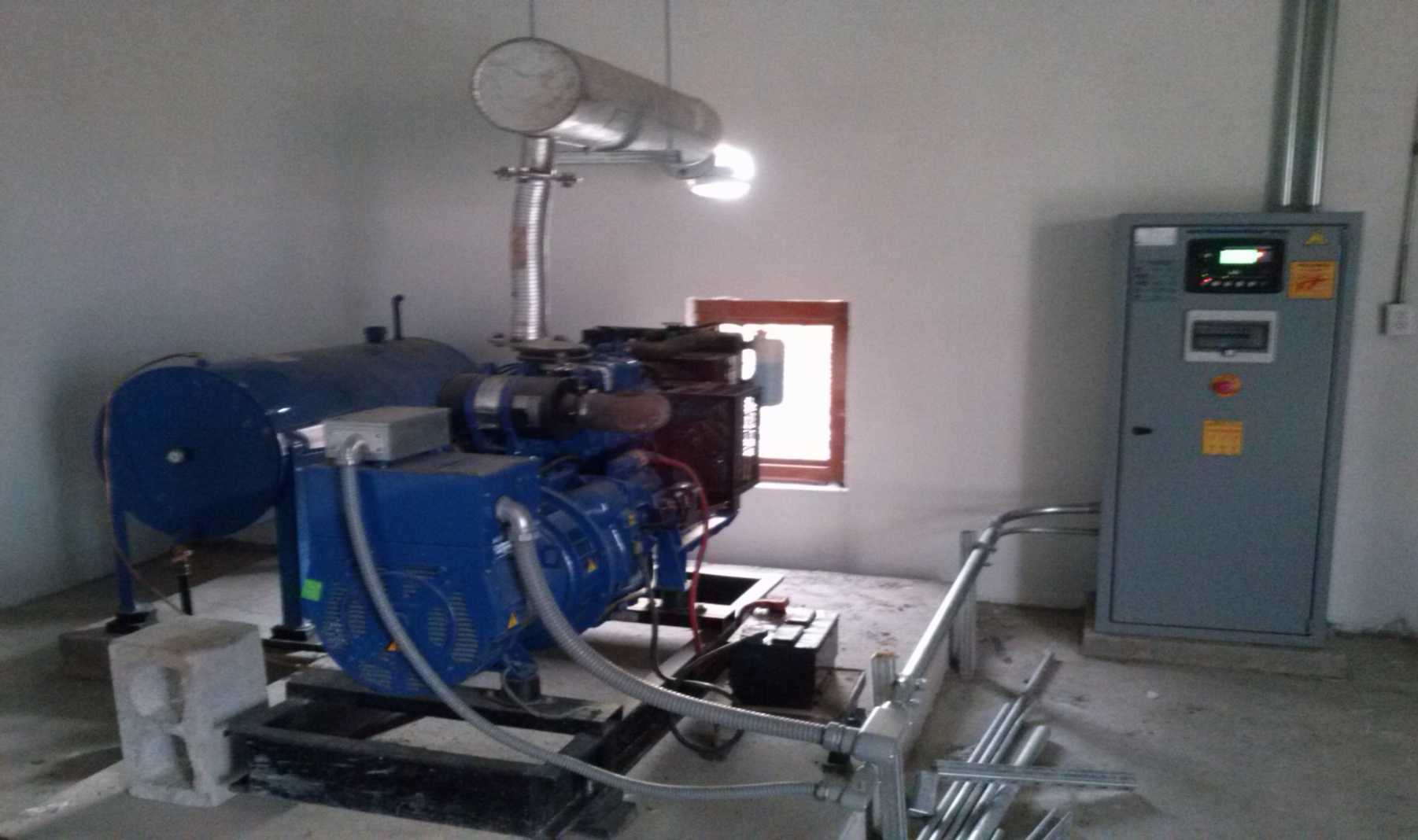 Sistema contra incendio.
Resumen
Gracias por su atención.